Who is the Holy Spirit?
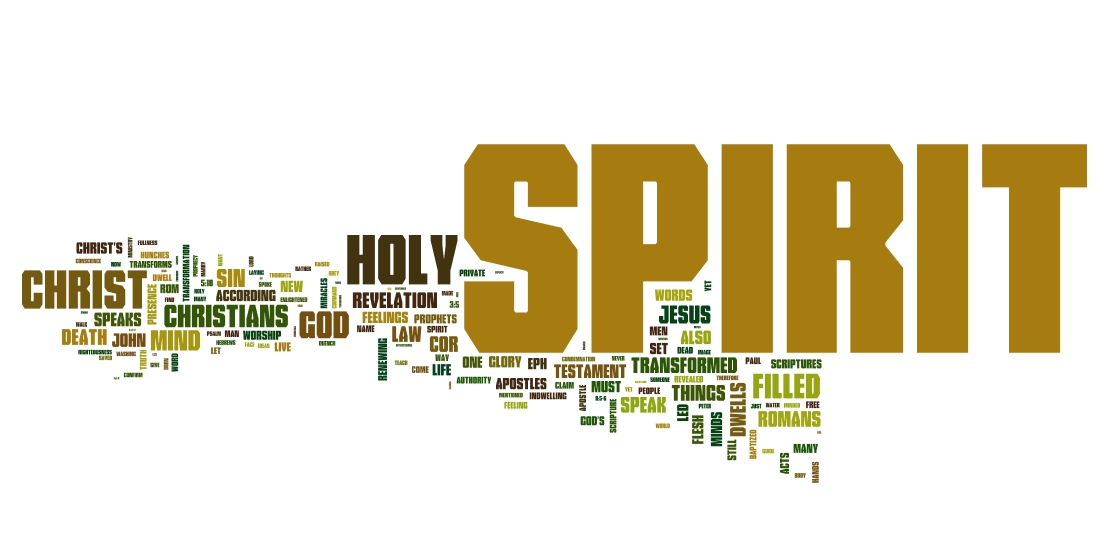 1 – He is a person
Not an “It” - Not a thing
Problem – Holy Ghost (KJV)
John 14:17 the Spirit of truth, whom the world cannot receive, because it neither sees Him nor knows Him; but you know Him, for He dwells with you and will be in you.
1 – He is a person
John 16:13-14 13 However, when He, the Spirit of truth, has come, He will guide you into all truth; for He will not speak on His own authority, but whatever He hears He will speak; and He will tell you things to come. 14 He will glorify Me, for He will take of what is Mine and declare it to you.
2 – He is an intelligent person
He speaks, thinks, acts, moves, loves
Love – Romans 15:30 Now I beg you, brethren, through the Lord Jesus Christ, and through the love of the Spirit, that you strive together with me in prayers to God for me,
Grieve – Ephesians 4:30 And do not grieve the Holy Spirit of God, by whom you were sealed for the day of redemption.
2 – He is an intelligent person
He speaks, thinks, acts, moves, loves
Speak – 1 Timothy 4:1a Now the Spirit expressly says that in latter times some will depart from the faith 
Lied to – Acts 5:3 But Peter said, "Ananias, why has Satan filled your heart to lie to the Holy Spirit and keep back part of the price of the land for yourself?
3 – He is a divinely intelligent person
Eternal – Hebrews 9:14 how much more shall the blood of Christ, who through the eternal Spirit offered Himself without spot to God, cleanse your conscience from dead works to serve the living God?
3 – He is a divinely intelligent person
All Knowing – 1 Corinthians 2:10-12 10 But God has revealed them to us through His Spirit. For the Spirit searches all things, yes, the deep things of God. 11 For what man knows the things of a man except the spirit of the man which is in him? Even so no one knows the things of God except the Spirit of God. 12 Now we have received, not the spirit of the world, but the Spirit who is from God, that we might know the things that have been freely given to us by God.
3 – He is a divinely intelligent person
Eternal
All Knowing
Love
All Seeing
All Powerful
Everywhere Present
4 – He is God
Trinity – One God manifested in 3 persons
Father (Jehovah), Son (Jesus), Holy Spirit
God is often used to refer to the Father
But God is also used to refer to Deity, the Godhead, the qualities and attributes and characteristics of Deity.
Example – In Genesis 1:1 God is plural
4 – He is God
Matthew 28:19 – Go therefore and make disciples of all the nations, baptizing them in the name of the Father and of the Son and of the Holy Spirit
Galatians 4:6 And because you are sons, God has sent forth the Spirit of His Son into your hearts, crying out, "Abba, Father!"
4 – He is God
John 15:26 – "But when the Helper comes, whom I shall send to you from the Father, the Spirit of truth who proceeds from the Father, He will testify of Me.
John 14:16 And I will pray the Father, and He will give you another Helper, that He may abide with you forever
4 – He is God
Acts 5:3-4 But Peter said, "Ananias, why has Satan filled your heart to lie to the Holy Spirit and keep back part of the price of the land for yourself? While it remained, was it not your own? And after it was sold, was it not in your own control? Why have you conceived this thing in your heart? You have not lied to men but to God."
5 – He treats us in an intelligent way
Led – Romans 8:14 – For as many as are led by the Spirit of God, these are sons of God. 
Adopted – Romans 8:15 – For you did not receive the spirit of bondage again to fear, but you received the Spirit of adoption by whom we cry out, "Abba, Father."
Bear witenss – Romans 8:16 – The Spirit Himself bears witness with our spirit that we are children of God
Who is the Holy Spirit?
1 – He is a person
2 – He is an intelligent person
3 – He is a divinely intelligent person
4 – He is God
5 – He treats us in an intelligent way